Performance Management
Tips for Effective Staff Management
1
Why are performance discussions important?
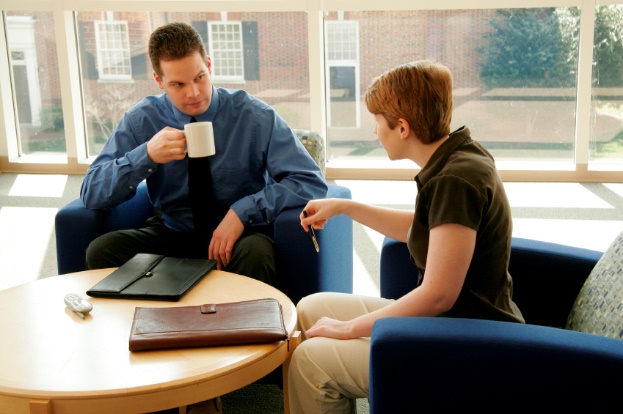 2
[Speaker Notes: Fosters communication between manager and staff
	Shared goals and expectations lead to increased effectiveness
Enables effective staffing decisions 
	Getting the right people on the right seats of the bus
Boosts morale and retention
	Communication helps employee engagement, feeling like part of the mission of the organization, can also increase loyalty to the effort and generally, if morale is high, productivity goes up
Contributes to employee motivation
	If strong performers are recognized and weak performers are either given assistance, held accountable or moved out, contributes to motivation
Illuminates organizational impacts
	more effective employee performance contributes to organizational success
Identifies training needs
	New technologies, making good employees better, remedial needs
Highlights flight risks or disciplinary/separation needs
	losing top talent – also having good documentation enables better success for outplacement, firing]
The Performance Management Cycle
Start Here
3
[Speaker Notes: All employers have performance management processes, forms, etc. – we’re not going to focus on the specific tools today.  Instead we want to talk about three important parts that exist in all processes, regardless of the tools.

Stress that it’s a CYCLE – even though there’s a “Start Here”, the process is ongoing…Assess leads back into Plan for the next year]
Top three areas of focus
Connecting the dots - between the job/project assignments and performance expectations
If you can’t describe it, how can you expect to see it?
Coaching for success – managerial courage to provide feedback
Easy to praise; can be hard to provide constructive improvement coaching
Developing your staff
Finding effective development strategies for career conversations
4
Connecting the dots
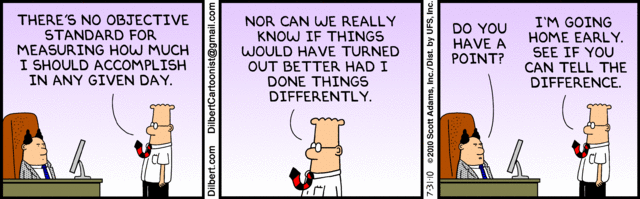 5
[Speaker Notes: Fosters communication between manager and staff
	Shared goals and expectations lead to increased effectiveness
Enables effective staffing decisions 
	Getting the right people on the right seats of the bus
Boosts morale and retention
	Communication helps employee engagement, feeling like part of the mission of the organization, can also increase loyalty to the effort and generally, if morale is high, productivity goes up
Contributes to employee motivation
	If strong performers are recognized and weak performers are either given assistance, held accountable or moved out, contributes to motivation
Illuminates organizational impacts
	more effective employee performance contributes to organizational success
Identifies training needs
	New technologies, making good employees better, remedial needs
Highlights flight risks or disciplinary/separation needs
	losing top talent – also having good documentation enables better success for outplacement, firing]
The “What”
The “How”
Connecting the dots
6
[Speaker Notes: Competencies, Community Principles and Unit-Specific Factors are all elements of Performance Management.  Job Duties define what needs to be done, while competencies, community principles, and unit-specific factors describe how it is to be done.  For example, using “Problem Solving” (a competency), the employee can build an operating budget, one of his/her job duties.]
Connecting the Dots
To get better results, develop and communicate realistic performance standards
Define the results expected for satisfactory completion
Based on the position, not the individual
Meaningful, reasonable, and attainable
**Employees should know that they can exceed expectations
7
Example Tasks & Performance Standards
Task: Schedule and oversee all aspects of the telecommunications facilities installation through  completion of Telecommunications Service Requests (TSR’s).
Standards:
Complete TSR requests in a timely and accurate manner by acknowledging all requests within 48 hours.
Review customer requests to assign response time and communicate with customer on expected delivery date within one week of receipt.
8
[Speaker Notes: Don’t make assumption – Reference the Four Agreements

Inevitably if you have more than one employee performing similar roles – how do you measure productivity in a fair way.  How do you compare their performance?
Define metrics and standards]
Example Tasks & Performance Standards
Design and develop assessments for determining instructional needs; Collaborate with subject matter experts to determine content to meet course goals
Create and distribute training needs survey to IT staff by (date)
Compile and analyze results from training needs survey by (date). Provide recommendations and suggested timeline for tasks to support survey results.
9
[Speaker Notes: This list is an example of performance standards for the tasks on the previous page (not a comprehensive list – the participants may identify others that are good examples as well)]
Creating Smart Performance Standards
10
Coaching for success
Start Here
On-going feedback
Specific, timely
Use 80/20 rule
Ask effective questions
11
[Speaker Notes: Point out where we are in the overall Performance Management cycle. 
Important to stress that the Coach phase is all year – everyone should be getting feedback more often than just their annual review]
Performance Coaching 101
Basic process 
Observing and communicating feedback 
Focusing on behaviors and results
Holding regular 1v1 meetings
Providing ongoing, timely feedback
Specific to a situation, event, interaction, project
Recording brief progress notes
Hold a mid-year discussion at minimum
Quarterly is preferable
Discuss progress toward annual goals
Review job duties against description
12
[Speaker Notes: Ongoing, timely

How many people have had a coach in their life?]
ITLP - Coaching for Performance
Coaching Skills
Building Relationships
Drawing out ideas
Speaking purposefully
Making assessments
Designing Practices
Facilitation
Anticipating and Resolving Breakdowns
COACHING

CYCLE
MOR Associates: IT Leaders Program (ITLP), 2016
13
Keys to Successful Performance Coaching
Asking effective questions
Being comfortable with silence
Suspending judgement 
Avoiding giving solutions
Demonstrating “managerial courage”
14
Asking the right questions
Seven Questions For Your Coaching Practice
What’s on your mind?
And what else?
What’s the real challenge here for you?
What do you want?
How can I help?
If you say yes to this, what are you saying no to?
What was most useful or valuable here for you?
15
[Speaker Notes: Handout – Sample questions –MOR handout]
Managerial courage
Providing direct and actionable feedback in a tactful manner

Being open and direct with others without being intimidating

Dealing head-on with people problems and prickly situations
Microsoft Education Competencies: Managerial Courage, www.microsoft.com
16
[Speaker Notes: Understanding managerial courage requires Emotional intelligence – can you assess yourself accurately]
ACTIVITY – Managerial Courage
How proficient are you?
Microsoft Education Competencies: Managerial Courage, www.microsoft.com
17
[Speaker Notes: Handout – of matrix – “I” time self-assessment, circle competency level for each of the four characteristics and then discuss strengths and weaknesses with a partner]
Crucial Conversations
How to talk about high-stakes, emotional issues at work
Get Unstuck –  CPR – Content, Pattern, Relationship
Start with Heart – Focus on what you really want
Master My Stories – Get the facts
STATE My Path – Share facts, Tell story, Ask, Talk tentatively, Encourage testing
Learn to Look – Crucial conversations – silence or violence
Make It Safe – Create mutual purpose
Explore Others Paths – Ask, Mirror, Paraphrase, Prime
Move to Action – Who’s doing what by when?
Crucial Conversations - Tools for Talking When Stakes Are High: Patterson, Grenny, McMillan, Switzler
18
[Speaker Notes: Get Unstuck
Identify where you’re stuck
Unbundle with CPR- Content, Pattern, Relationship
Start with Heart
Stay Focused on what you really want
Refuse the Sucker’s Choice

Master My Stories
Retrace your path to action
Act – Notice your behavior
Feel – Get in touch with your feelings
Tell a Story – What story is creating these emotions?
See/Hear – Get back to the facts
Watch for victim, villain, helpless stories
STATE My Path
Share Your Facts, Tell your story, Ask for others’ paths, Talk tentatively, Encourage Testing
Learn to Look
Look for crucial conversations, silence/violence, your own style under stress

Make It Safe
It’s all about intent – Mutual Purpose, Mutual Respect
Explore Others’ Paths
AMPP – Ask, Mirror, Paraphrase, Prime
Move to Action
Decide how to Decide
Agree on WWWF – Who will do What by When and what Follow-up will be taken.  Document the agreement.]
Assess and develop
Start Here
Document performance outcomes
Discuss past year’s performance
Set groundwork for next year
Potential objectives
Development opportunities
Determine Ratings
19
What is Career Development/Planning?
Pursuit of consecutive progressive achievement
Finding the best match between individual career aspirations and organizational opportunities.
Better your chances for success on the job or for promotion to another position.
Forward looking with a focus on future possibilities
Importance of Career conversations:Benefits for Managers/Supervisors
Fosters a good reputation as a manager/supervisor
Employees will want to work for you
Respect is earned from both subordinates and superiors
Increases motivation and work attitude of employee
Strengthens relationship with employee (interest is shown in the development of the employee)
[Speaker Notes: SPEAKER: Susan]
Up is Not the Only Way
Lateral: Moving Across
Enrichment: Growing in Place
Vertical: Moving Up
Exploratory: Investigating 
Opportunities
Realignment: Moving Down
Relocate: Moving Out
Formal Professional Development
10%
Workshops
Conferences
Credit courses
Acquire
Individualized Feedback                     20%
Coaching
Mentoring
360-degree feedback
Reflect and Adapt
Challenging Work Experiences 
70%
Developmental assignments
Internships
Cross-disciplinary projects
Apply and Master
Professional Development Model
Adapted from the Center for Creative Leadership, Development Dimensions International, and ConocoPhillips
23
Shared Responsibility
Career Development is a collaborative process between:
Employee
Employee’s manager
The Organization
Employee’s role
Assume ultimate accountability in the process
Own your own career
Perform well in present assignment BUT potential is key 
Dream about future desired roles
Communicate ambitions and expectations to manager
Ask for feedback on skills, performance and competencies etc.
Seek assistance/support from  manager and the appropriate parts of the organization
Employee’s role
Learn the organization
Network and Build Relationships
Assess one’s self in terms of:
Performance   -Skills   -Motivators
Competencies  -Values  -Interests
Development Needs
Manager’s Role
Discuss aspirations and expectations
Assess potential
Align organizational and department goals with individual aspirations
Coach 
Reinforce strengths and develop opportunity areas
Evaluate performance
Manager’s Role
Create development plan and provide budget and time for development
Alert employee to appropriate opportunities when possible
Move along and be willing to part with valuable people for the good of the organization and the individual-”managerial generosity”
Conduct regular check-ins
Career Discussion - Coaching questions
What kinds of work do you enjoy most/least?

What are your strengths/development areas?

What are your short term career goals?

What are your long term career goals?
Activity - Performance coaching
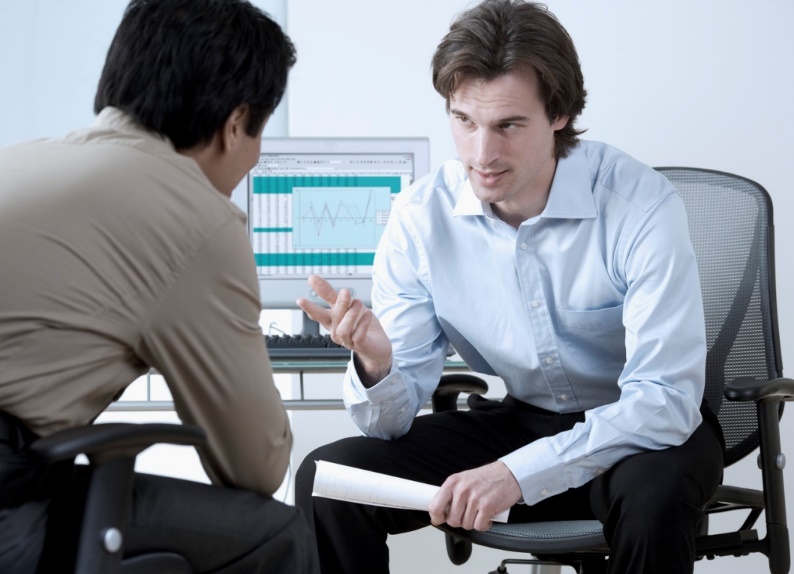 30
Parting Comments
Don’t let this be your employees!
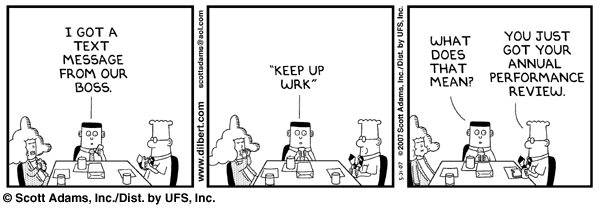 31